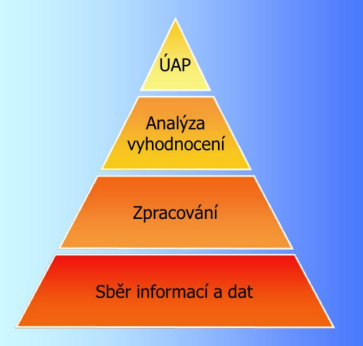 Územně analytické podklady
Porada KÚPK s ÚÚP a pořizovateli ÚPD
Petr Pelech
ORR KÚPK		                                     Zelená Lhota 7. - 8. 12. 2017
Územně analytické podklady
§§ 27 a 28 SZ
ÚAP – stav k 1.12.2017
4. ÚA ÚAP obcí
požadavek zpracování do 31.12.2016
vše předáno na krajský úřad
POZOR NA:
1) nutnost projednávání s obcemi (v rozsahu určení problémů k řešení v ÚPD) – měl by z toho být zápis 
2) poskytnutí ÚAP stavebním úřadům v rozsahu potřebném pro výkon jejich působnosti
4. ÚA ÚAP kraje
projednáno ZPK dne 11.9.2017
Strana 2
Územně analytické podklady
§§ 27 a 28 SZ
ÚAP po novele SZ
ÚAP obcí + kraje + celostátní
pořizuje nově MMR, postup mimo SZ
Údaje o území
poskytují se v digitální formě
grafická část ve vektorové formě
mohou být použity pro činnost orgánů veřejné správy
Pravidelné aktualizace
1 x za 4 roky
nejbližší 2020 (ÚAPo) a 2021 (ÚAPk)
Strana 3
Územně analytické podklady
§ 4 vyhl. č. 500/2006 Sb.
ÚAP po novele SZ
kompletní změna provedena v prov. předpisu
ÚAP obsahují:
podklady pro rozbor udržitelného rozvoje území
rozbor udržitelného rozvoje území
údaje o území, zjištění vyplývající z průzkumů území, další důležité dostupné informace a případně data vzniklá analýzou shromážděných informací
tzv. datová báze územně analytických podkladů
Strana 4
Územně analytické podklady
§ 4 vyhl. č. 500/2006 Sb.
Podklady pro RURÚ
zjištění a vyhodnocení stavu a vývoje území, jeho hodnot a limity využití území
členění na témata, několik nových:
širší územní vztahy
prostorové  funkční uspořádání území
struktura osídlení
veřejná prostranství a jejich dostupnost
dostupnost dopravní a technické infrastruktury
cestovní ruch
bezpečnost a ochrana obyvatel
zjištění a vyhodnocení záměrů na provedení změn v území
Strana 5
Územně analytické podklady
§ 4 vyhl. č. 500/2006 Sb.
RURÚ
zjištění a vyhodnocení pozitivních a negativních stránek území (ruší se SWOT analýza)
členění na stejná témata jako v podkladech
vyhodnocení územních podmínek a potenciálů pilířů URÚ, včetně jejich vzájemných vazeb a trendů vývoje území
určení problémů k řešení v ÚPD, případně v ÚS
Strana 6
Územně analytické podklady
§ 4 vyhl. č. 500/2006 Sb.
Datová báze ÚAP
průběžná aktualizace !!
tvořena sledovanými jevy dle přílohy č. 1
zpracována minimálně v rozsahu části A přílohy v podrobnosti a rozsahu nezbytném pro pořízení ÚP a RP
kraj obdobně v rozsahu části B + dále jevy z části A, nezbytné pro pořízení ZÚR
kraj může poskytnout součinnost ÚÚP
Strana 7
Územně analytické podklady
příl. 1A vyhl. č. 500/2006 Sb.
Datová báze ÚAP
Několik úplně nových sledovaných jevů
plochy vodní a větrné eroze
mokřady dle Ramsarské úmluvy
migračně významné plochy a koridory
kategorie území podle map povodňového ohrožení
hlukové zóny obcí
výsledky Celostátního sčítání dopravy
komplexní pozemkové úpravy
a mnoho dalších
Strana 8
Územně analytické podklady
§ 4 vyhl. č. 500/2006 Sb.
Údaj o území
negrafická datová část + grafická informace ve vektorové digitální formě v S-JTSK
je možné z důvodu efektivnosti poskytovat prostřednictvím krajského úřadu
Strana 9
Územně analytické podklady
§ 4 vyhl. č. 500/2006 Sb.
Grafická část ÚAP
zpracování zpravidla v rámci ÚA ÚAP
PpRURÚ: 
výkres hodnot, limitů, záměrů
RURÚ:
výkres problémů k řešení
dále mohou být součástí další výkresy, schémata, tabulky či grafy
Strana 10
Územně analytické podklady
Vaše dotazy, připomínky, názory...
ORR KÚPK
Oddělení územního plánování


Petr Pelech
tel.: 377 195 421
petr.pelech@plzensky-kraj.cz
Strana 11